eGezondheid in de geestelijke gezondheidszorg, nu en in de toekomst
frank.robben@ehealth.fgov.be 

@FrRobben

https://www.ehealth.fgov.be
https://www.ksz.fgov.be
https://www.frankrobben.be
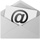 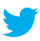 Enkele evoluties in de gezondheidszorg
Meer chronische zorg (vs louter acute zorg)
Zorg op afstand (monitoring, bijstand, raadpleging, diagnose, operatie , …), oa thuiszorg
Mobiele zorg
Geïntegreerde, multidisciplinaire en transmurale zorg
Patiëntgerichte zorg en empowerment van de patiënt
Snel evoluerende kennis => nood aan betrouwbaar en gecoördineerd kennisbeheer en -ontsluiting
Dreiging van te tijdrovende administratieve processen
Degelijke  ondersteuning van het gezondheidszorgbeleid en –onderzoek vergt  degelijke, geïntegreerde en geanonimiseerde informatie
Grensoverschrijdende mobiliteit
23/02/2018
- 2 -
De voormelde evoluties vereisen …
Een samenwerking tussen alle actoren in de gezondheidszorg
Efficiënte en veilige elektronische communicatie tussen alle actoren in de gezondheidszorg
Kwaliteitsvolle, specialisme-overschrijdende elektronische patiëntendossiers
Zorgplannen en zorgtrajecten
Geoptimaliseerde administratieve processen
Technische en semantische interoperabiliteit
Waarborgen inzake
informatieveiligheid
bescherming van de persoonlijke levenssfeer
naleving van het beroepsgeheim van de zorgverstrekkers
23/02/2018
- 3 -
Elektronische communicatie bevordert ook …
Kwaliteit van de zorgverlening en patiëntveiligheid
vermijden van verkeerde zorgen en geneesmiddelen
onverenigbaarheid tussen geneesmiddelen onderling
contra-indicaties tegen bepaalde geneesmiddelen bij een patiënt (bvb. allergieën, aandoeningen, …)
vermijden van fouten bij de toediening van de zorgen en geneesmiddelen
beschikbaarheid van betrouwbare gegevensbanken met informatie over goede behandelingspraktijken en beslissingsondersteunende scripts
Vermijden van onnodig meervoudige onderzoeken => minder belasting voor patiënt en vermijden onnodige meerkosten
23/02/2018
- 4 -
Roadmap eGezondheid 2015-2019
Einde 2012: organisatie van een Rondetafelconferentie over de prioriteiten inzake informatisering van de gezondheidszorgsector

Deelname van ongeveer 300 personen uit de sector 

Resultaat: Roadmap eGezondheid met concrete doelstellingen voor de volgende 5 jaar

2015: actualisering van de Roadmap eGezondheid: Roadmap 2.0
23/02/2018
- 5 -
Roadmap eGezondheid 2015-2019
Principes
samenwerking: coalition of the willing
betrokkenheid van alle stakeholders
responsabilisering van alle stakeholders
betrouwbare basisdiensten en business continuity acties
vereenvoudiging waar mogelijk
klemtoon op concrete resultaten eerder dan op eeuwigdurende discussies 
gestage vooruitgang door SMART doelstellingen en actiepunten
multidisciplinaire aanpak, miv vorming en financiële aspecten
basis voor synergiën noodzakelijk voor een kwalitatief hoogstaande en betaalbare gezondheidszorg
23/02/2018
- 6 -
Veranderingsbeheer: Nexus-effect
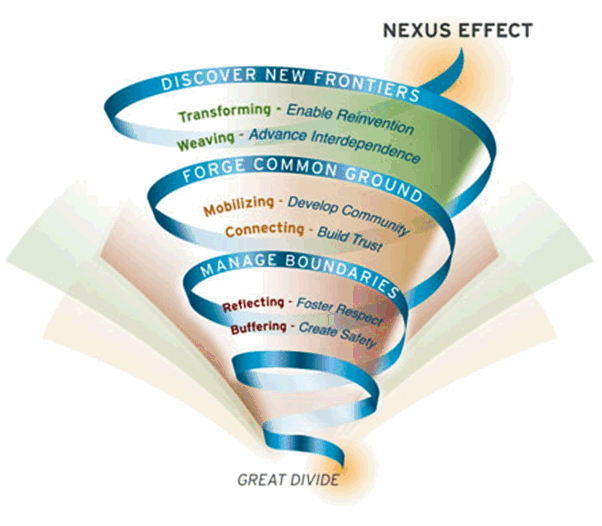 Bron: MIT Sloan
23/02/2018
- 7 -
Detail op www.plan-egezondheid.be
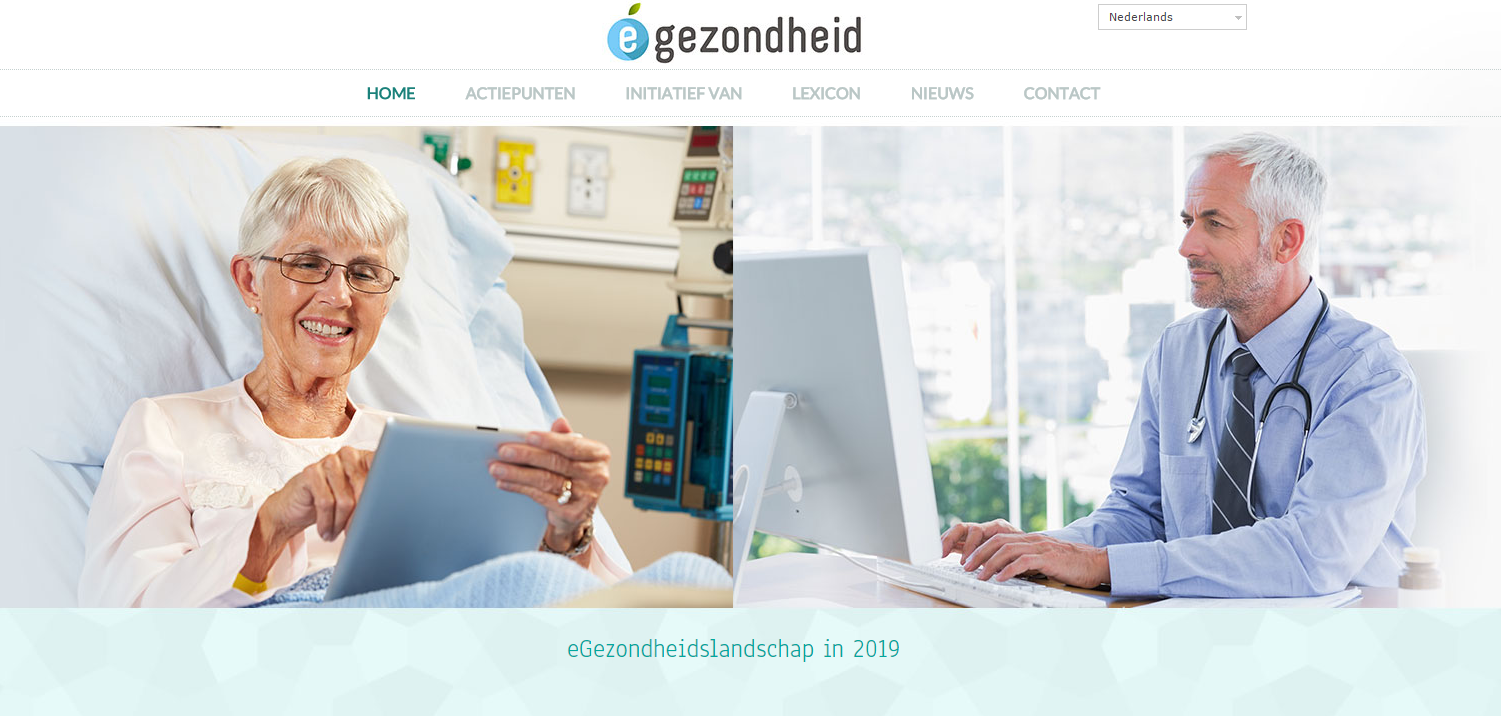 23/02/2018
- 8 -
Roadmap 2.0: zorgverstrekkers in 2019
Elke huisarts beheert een elektronisch medisch dossier (EMD) voor elke patiënt, en publiceert en actualiseert voor elke patiënt een SumEHR in de beveiligde kluis (Vitalink, Intermed of BruSafe)

Elk ziekenhuis, elke psychiatrische instelling en elk labo stelt bepaalde documenten elektronisch beschikbaar met referentie in het hub-metahubsysteem en kan relevante gegevens uit de beveiligde kluizen raadplegen

Elk ziekenhuis beschikt over een geïntegreerd, multidisciplinair elektronisch patiëntendossier (EPD)
23/02/2018
- 9 -
Roadmap 2.0: zorgverstrekkers in 2019
Voor alle andere soorten zorgverstrekkers is een EPD gedefinieerd, en ook zij kunnen bepaalde informatie uit hun EPD publiceren en actualiseren in de beveiligde kluis

Geneesmiddelen en medische prestaties worden elektronisch voorgeschreven

Apothekers publiceren informatie over de afgeleverde geneesmiddelen in het Gedeeld Farmaceutisch Dossier (GFD), dat het medicatieschema voedt; het medicatieschema van de patiënt bevindt zich eveneens in de beveiligde kluis en wordt onder andere gedeeld tussen artsen, apothekers, thuisverpleging en ziekenhuizen
23/02/2018
- 10 -
Roadmap 2.0: zorgverstrekkers in 2019
De huisarts heeft via zijn EMD toegang tot alle relevante, gepubliceerde medische informatie over zijn/haar patiënten

Elke andere zorgverstrekker heeft toegang tot alle relevante, gepubliceerde informatie van zijn/haar patiënten; hiervoor worden filters gedefinieerd; de informatie kan ook multidisciplinair aangevuld worden

Er wordt naar gestreefd dat zoveel mogelijk medische informatie op een gestructureerde en semantisch interoperabele manier wordt aangemaakt en gepubliceerd
23/02/2018
- 11 -
Roadmap 2.0: zorgverstrekkers in 2019
Alle zorgverstrekkers kunnen met elkaar communiceren via de eHealthbox; een aantal elektronische standaardformulieren worden hiertoe ter beschikking gesteld

De zorgverstrekkers kunnen telegeneeskunde toepassen door gebruik te maken van mobile health-toepassingen die officieel geregistreerd zijn; deze registratie wordt afhankelijk gesteld van een aantal controles op het vlak van gegevensbescherming, interoperabiliteit, EU-label voor medische hulpmiddelen en evidence based medicine (EBM)
23/02/2018
- 12 -
Roadmap 2.0: zorgverstrekkers in 2019
De registers zijn geoptimaliseerd en geüniformiseerd en de registratie gebeurt zoveel mogelijk automatisch vanuit het EMD/EPD

Tracering van implantaten en geneesmiddelen gebeurt volgens internationale normen

Alle gegevensuitwisseling tussen de zorgverstrekkers en de ziekenfondsen verloopt elektronisch
23/02/2018
- 13 -
Roadmap 2.0: zorgverstrekkers in 2019
De zorgverstrekkers krijgen incentives voor het gebruik van en zinvol toepassen van eGezondheid; financiële incentives kunnen zowel een federaal luik hebben als een luik voor de verschillende gemeenschappen en gewesten

Elke zorgverstrekker wordt opgeleid in eGezondheid, zowel via het basisonderwijspakket als via navorming

Elke zorgverstrekker heeft een uniek loket ter beschikking voor de verstrekking van alle administratieve informatie ten behoeve van het RIZIV, de FOD Volksgezondheid en de deelstaten (“only once” principe)
23/02/2018
- 14 -
Roadmap 2.0: patiënten in 2019
De patiënt heeft toegang tot de informatie over zichzelf die in de beveiligde kluizen en via het hub-metahubsysteem beschikbaar is; mogelijk worden hier filters gedefinieerd (in bespreking)

Er wordt onderzocht of het haalbaar is een consolidatieplatform te voorzien waarop voor de patiënt alle informatie wordt samengevoegd met analysetools en vertaaltools ten behoeve van de patiënt, waardoor hij/zij het dossier beter kan begrijpen; dit draagt bij tot de “health literacy” van de patiënt
23/02/2018
- 15 -
Roadmap 2.0: patiënten in 2019
De patiënt kan zelf informatie toevoegen, via het consolidatieplatform, in de beveiligde kluis, via een hub of in een beveiligde cloud

Het geheel aan informatie vanuit de hubs, de kluizen, het consolidatieplatform, en eventueel de beveiligde cloud, vormt het PHR (Personal Health Record) van de patiënt

Via het consolidatieplatform is ook andere relevante informatie beschikbaar vanuit de ziekenfondsen, de Kruispuntbank van de Sociale Zekerheid en andere relevante bronnen zoals bv. de wilsverklaringen inzake orgaandonatie of euthanasie
23/02/2018
- 16 -
Roadmap 2.0: patiënten in 2019
De patiënt heeft toegang tot zijn/haar PHR via verschillende kanalen, bvb. via een app die voor geïnstalleerd is op de smartphone; hierdoor wordt de patiënt geïnformeerd en op de hoogte gebracht van zijn/haar werkelijke toestand en kan hij een hoofdrol vervullen in zijn/haar behandeling
23/02/2018
- 17 -
Roadmap 2.0: patiënten in 2019
De patiënt krijgt in principe bij de arts geen papier meer (behalve uitzonderlijke vragen); het attest van geleverde verstrekkingen wordt door de arts elektronisch doorgestuurd naar het ziekenfonds, het geneesmiddelenvoorschrift is beschikbaar in het medicatieschema, het bewijs van arbeidsonbekwaamheid wordt elektronisch doorgestuurd naar de werkgever, het ontvangstbewijs ontvangt de patiënt in zijn elektronische mailbox, …

Voorafgaande vereiste voor het bovenstaande: de patiënt geeft zijn/haar geïnformeerde toestemming
23/02/2018
- 18 -
Actie 1: GMD = EMD => SumEHR
EMD - structuur
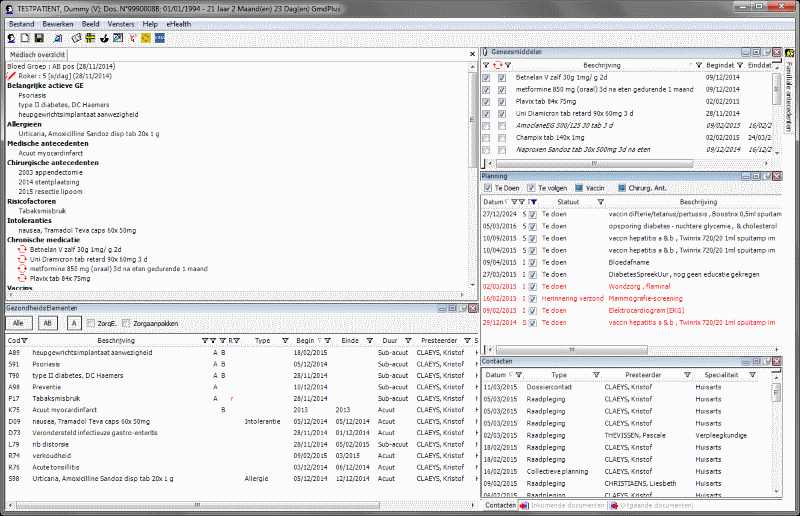 23/02/2018
- 19 -
Actie 1: GMD = EMD => SumEHR
Sumehr - structuur
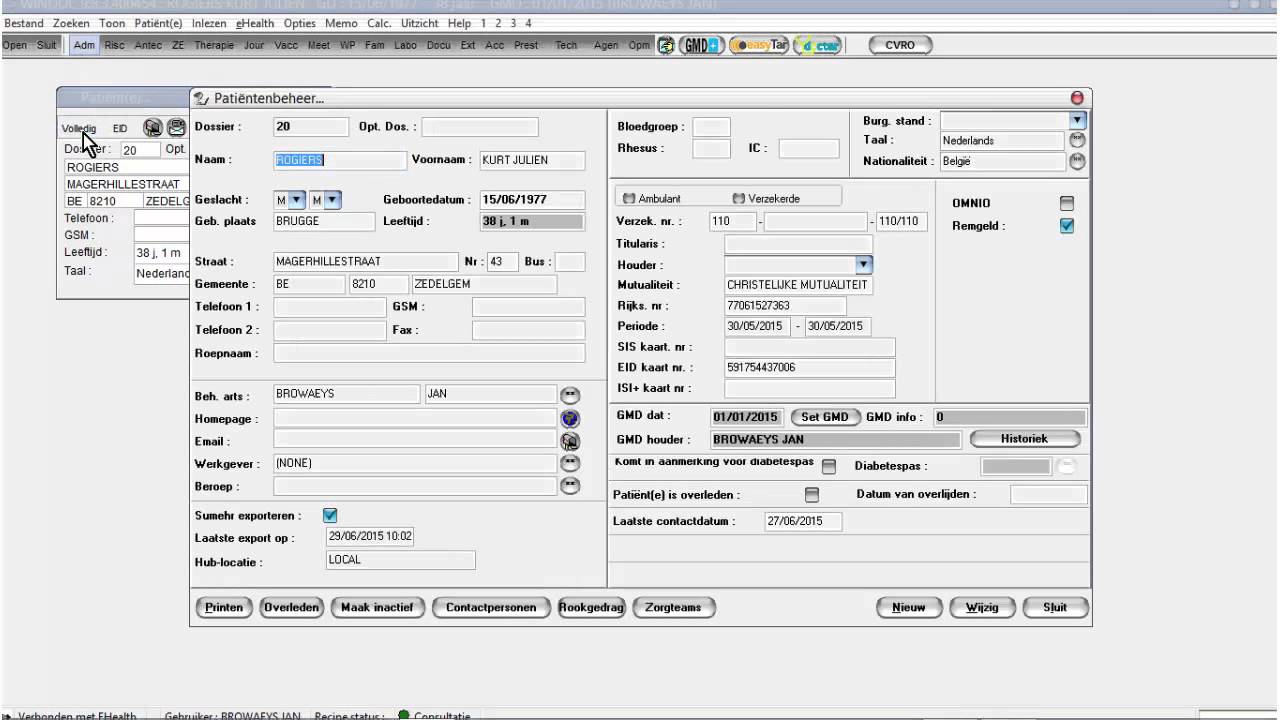 23/02/2018
- 20 -
Actiepunt 2: ziekenhuis-EPD
Stap 1 Meaningful Use Model
Contract of Actieplan
Opstart
Meaningful Use Model
Plan van Aanpak
2016/07
2018/01
2019/01
2017/06
23/02/2018
- 21 -
[Speaker Notes: EMD = elektronisch medisch dossier > huisartsen
EPD = elektronisch patiëntendossier > zorgverleners over het algemeen

Situatie 2016
heel wat Belgische ziekenhuizen hebben nog geen geïntegreerd, multidisciplinair ziekenhuis-EPD
relatieve performantie

Doelstellingen 2019
alle ziekenhuizen hebben een geïntegreerd EPD in productie en gebruiken die ook effectief
intern operationeel ICT-meerjarenplan in elk ziekenhuis en beheersstructuur tegen medio 2016 om dat te bereiken
onmiddellijk reeds publicatie van belangrijke elektronische documenten via de hubs (zie lager)

Verantwoordelijke organisatie : FOD Volksgezondheid]
Actiepunt 2: ziekenhuis-EPD
BMUC – algemene ziekenhuizen
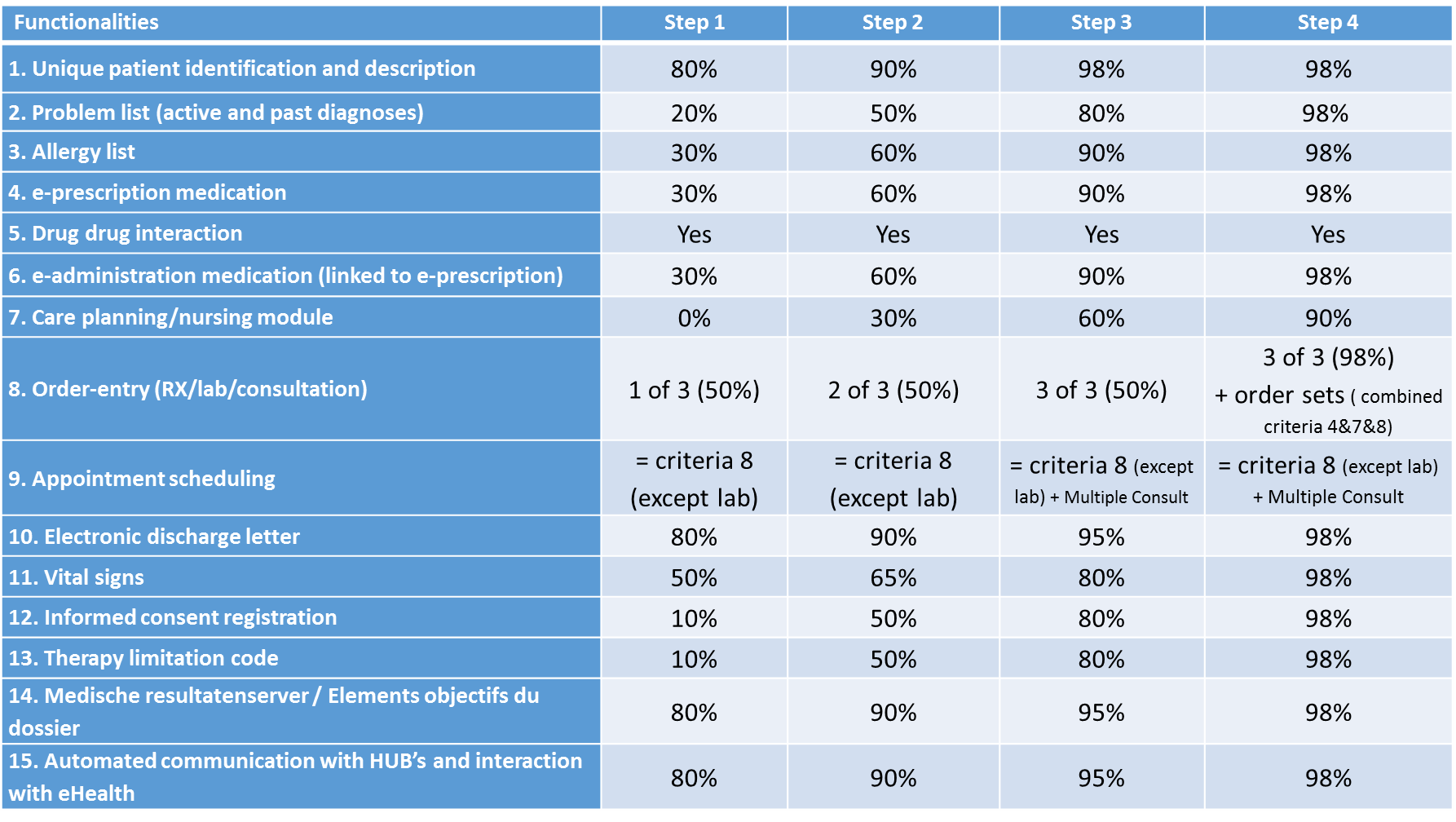 23/02/2018
- 22 -
Actiepunt 2: ziekenhuis-EPD
Deelbudgetten in %
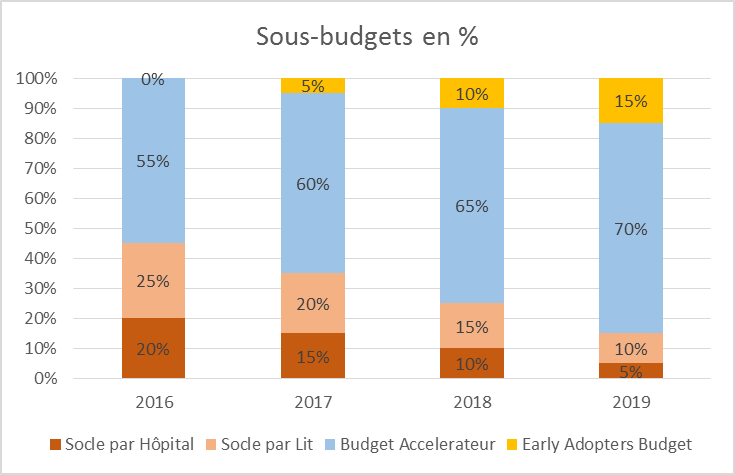 Early Adopters Progressief Budget
	van 0% naar 15%

Accelerator budget:
	= evolutief

Sokkel per bed = degressief 
	van 25% naar 10%

Sokkel per ziekenhuis = degressief
	van 20% naar 5%
Sokkel per ziekenhuis           Sokkel per bed           Accelerator budget          Early adopters budget
23/02/2018
- 23 -
Actie 4: Elektronisch voorschrift
Elektronisch voorschrift met een Recip-e code
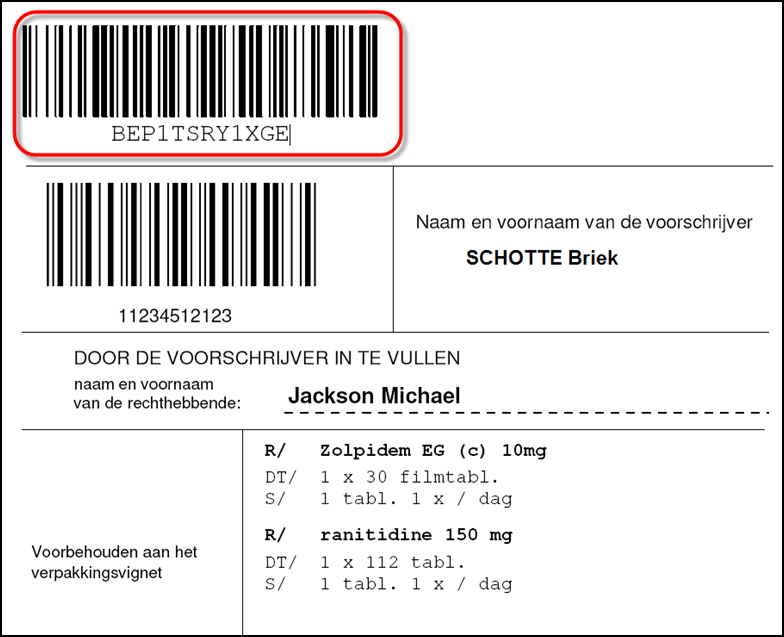 23/02/2018
- 24 -
Actie 4: Elektronisch voorschrift
23/02/2018
- 25 -
Acties 5 & 6 : Gegevensdeling
Hubs-Metahub-systeem = systeem voor de terbeschikkingstelling van medische gegevens tussen zorgverstrekkers
raadplegings- en operatieverslagen
ontslagbrieven
protocols van medische beeldvorming en resultaten van labo-onderzoeken
SumEHRs, medicatieschema’s, … in gezondheidskluizen
...
Doel
koppeling van regionale en lokale uitwisselingssystemen van medische gegevens (hubs)
mogelijkheid voor een zorgverstrekker om de beschikbare elektronische medische documenten m.b.t. een bepaalde patiënt terug te vinden en te raadplegen ongeacht 
de plaats waar deze documenten opgeslagen zijn
de plaats waar de zorgverstrekker inlogt in het systeem
23/02/2018
- 26 -
Hubs & Metahub - Schema
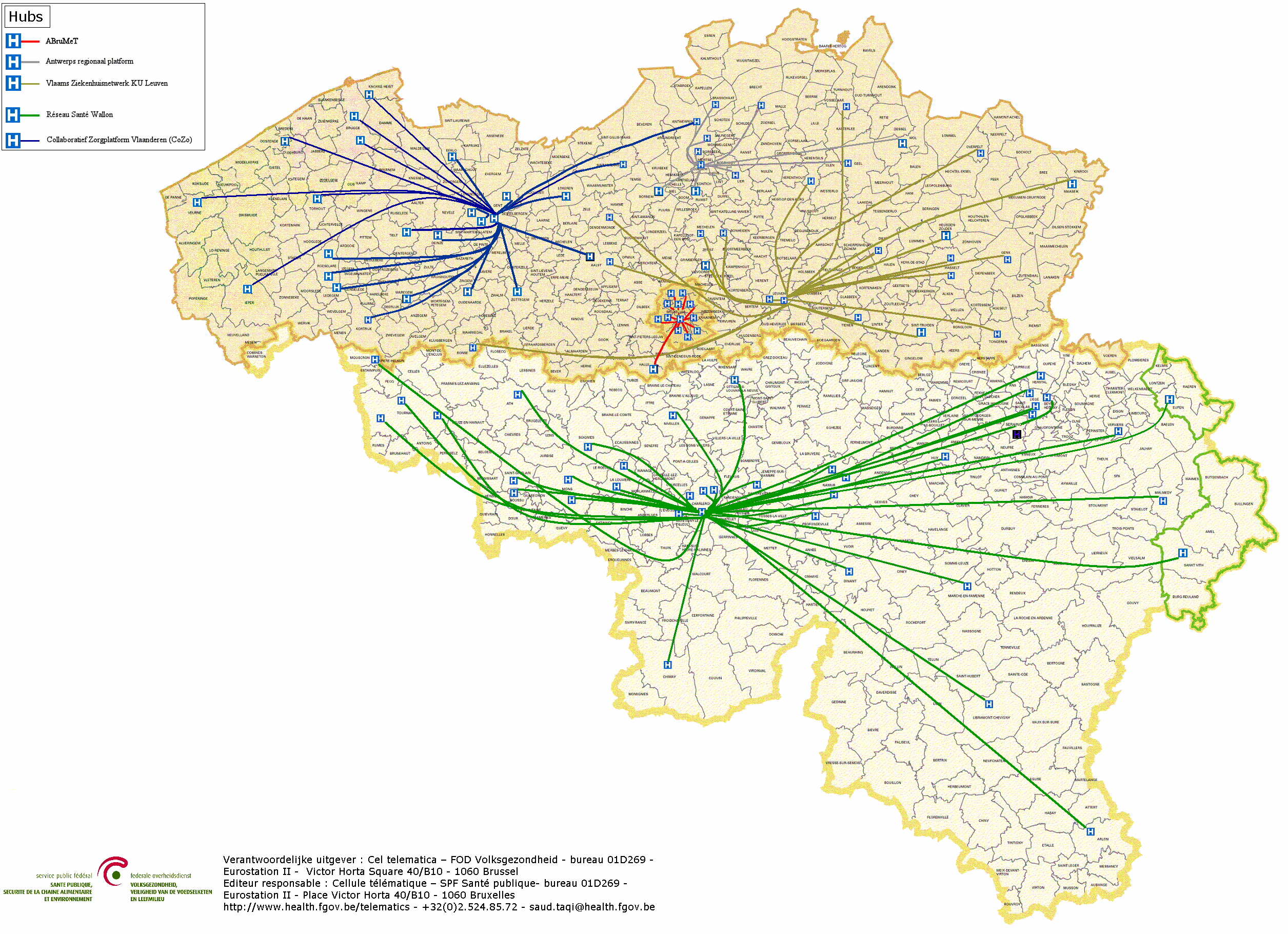 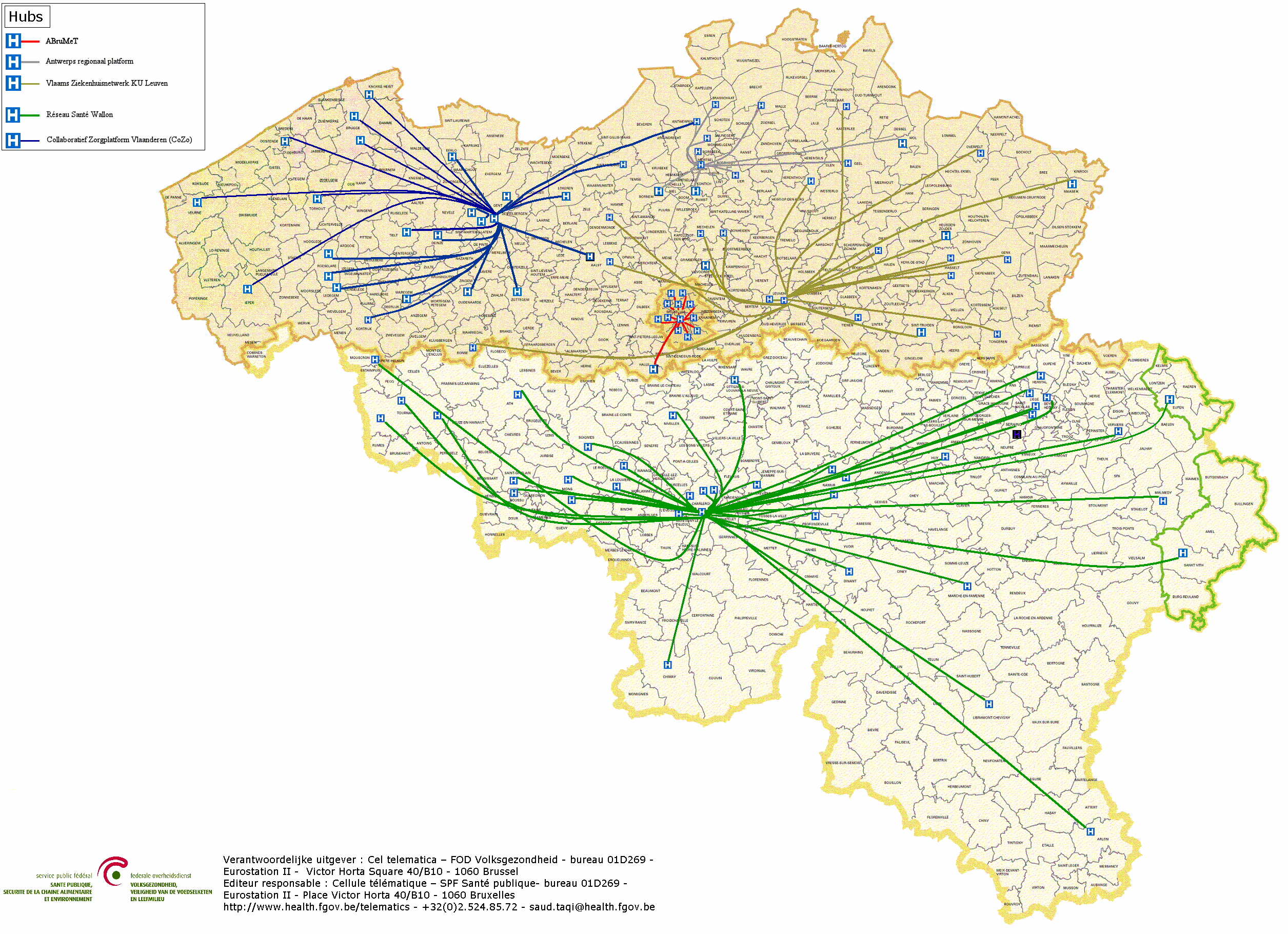 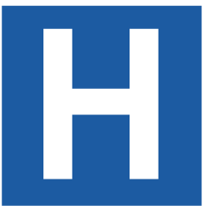 5 hubs
Collaboratief Zorgplatform (Cozo)
Antwerpse Regionale Hub (ARH)
Vlaams Ziekenhuisnetwerk KU Leuven (VZN)
Réseau Santé Wallon (RSW)
Réseau Santé Bruxellois (RSB)
23/02/2018
- 27 -
Hubs & Metahub - Vroeger
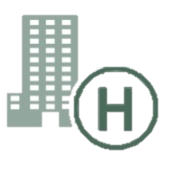 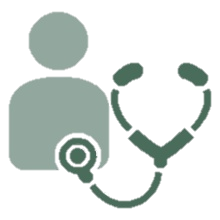 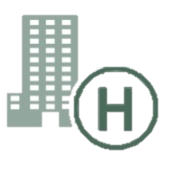 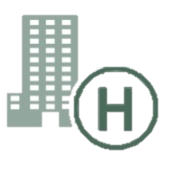 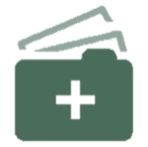 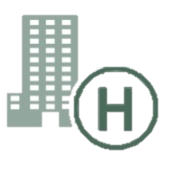 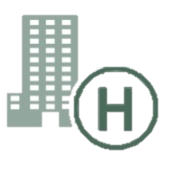 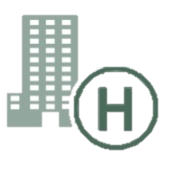 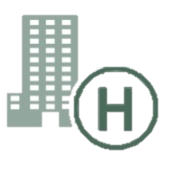 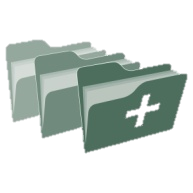 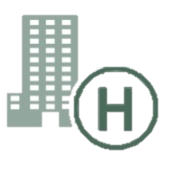 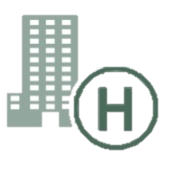 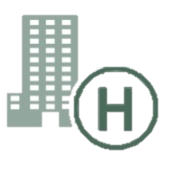 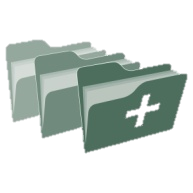 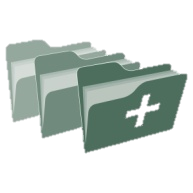 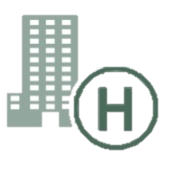 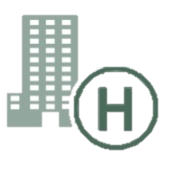 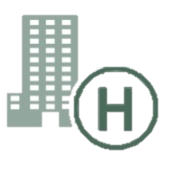 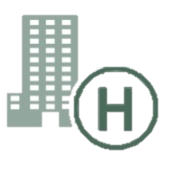 23/02/2018
- 28 -
Hubs & Metahub - Vandaag
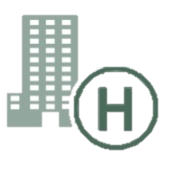 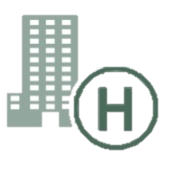 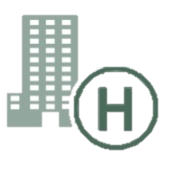 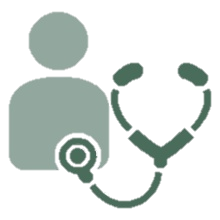 3. Retrieve data from hub A
A
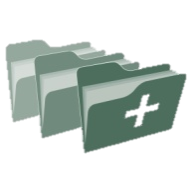 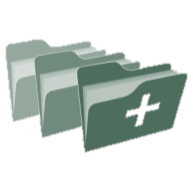 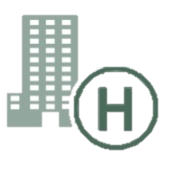 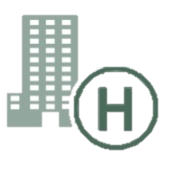 1: Where can we find data?
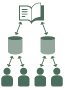 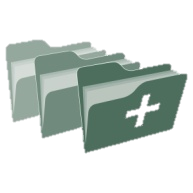 2: In hub A and C
4:All data available
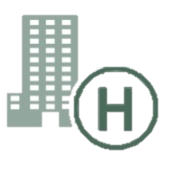 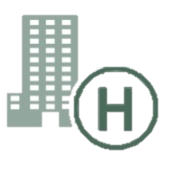 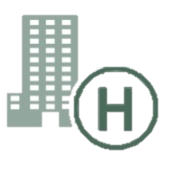 3: Retrieve data from hub C
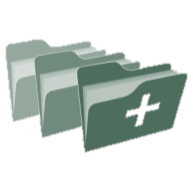 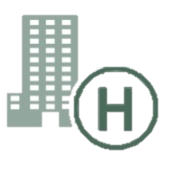 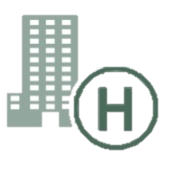 C
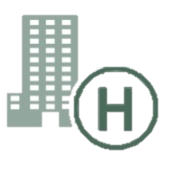 B
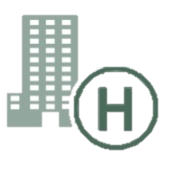 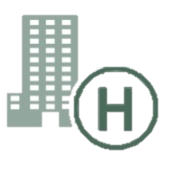 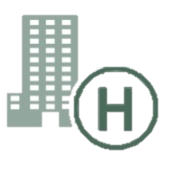 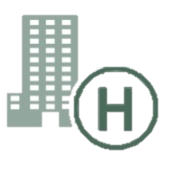 23/02/2018
- 29 -
Extramurale gegevens: kluizen
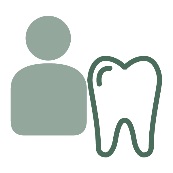 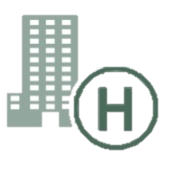 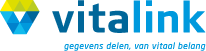 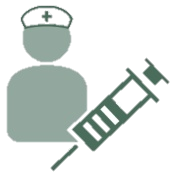 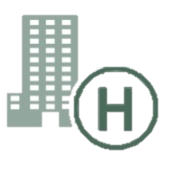 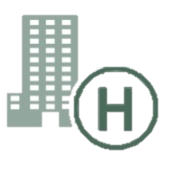 A
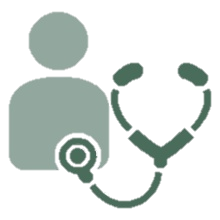 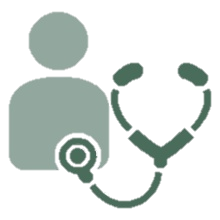 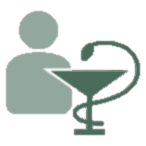 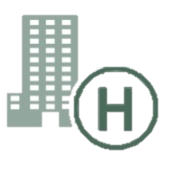 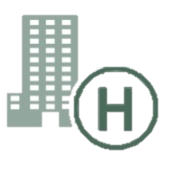 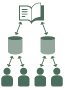 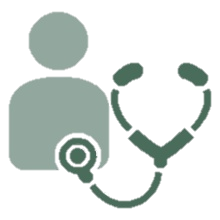 InterMed
BruSafe
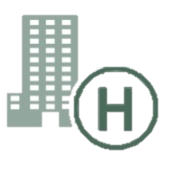 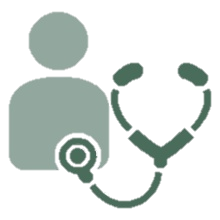 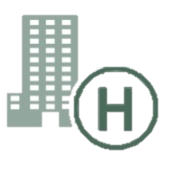 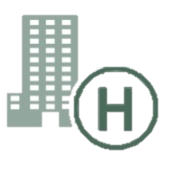 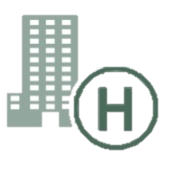 C
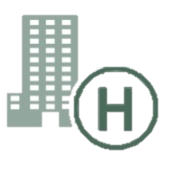 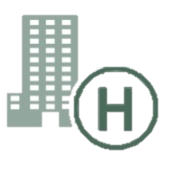 B
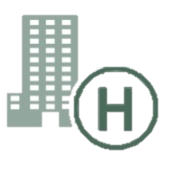 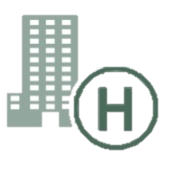 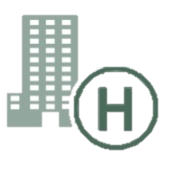 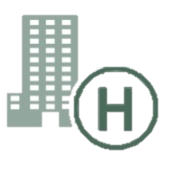 23/02/2018
- 30 -
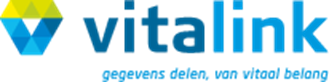 Delen van gegevens
elke actor houdt zijn eigen dossier bij
maar kan bepaalde onderdelen ervan delen met andere actoren
Voorbeelden
medicatieschema
SumEHR
parameters
journaal
 …
23/02/2018
- 31 -
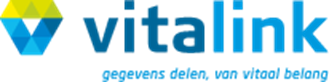 Toegang voorzorgverstrekkers
met een “zorgrelatie”
afhankelijk van hun rol
Geen toegang voor
IT-administrators, hoster,..
eHealth-platform
overheid
zonder de actieve medewerking van de houder van de 2e sleutel
23/02/2018
- 32 -
Acties 5 & 6 : Hubs & Metahub
Situatie 2017
systeem voor het delen van gegevens en documenten voor de algemene en psychiatrische ziekenhuizen via de 5 hubs
Collaboratief Zorgplatform (Cozo)
Antwerpse Regionale Hub (ARH)
Vlaams Ziekenhuisnetwerk KU Leuven (VZN)
Réseau Santé Wallon (RSW)
Réseau Santé Bruxellois (RSB)
verwijzing naar de documenten van de eerste lijn (SumEHR, medicatieschema, ...) via de 3 ‘gezondheidskluizen’ / metahub
Vitalink
InterMed
BruSafe
23/02/2018
- 33 -
Toegangsmatrix
23/02/2018
- 34 -
Acties 5 & 6 : Gegevensdeling
Systeem is operationeel en wordt intensief gebruikt
permanente ondersteuning van de bevordering van de registratie van de toestemmingen
7.054.215  toestemmingen op 19/02/2018

rationalisering van de modaliteiten i.v.m. de therapeutische relaties

registratie van de relaties door de huisartsen in een centrale gegevensbank

meer dan 10 miljard transacties in 2017
23/02/2018
- 35 -
Actie10: Toegang tot de gegevens door de patiënt
Doelstellingen
het opstellen van een referentiekader voor toegangsbeheer, toegang tot en aanvulling van gezondheidsgegevens door de patiënt
het creëren van een governance structuur die waakt over de uitvoering van het referentiekader
het uitwerken van een communicatiestrategie om burgers/patiënten te informeren over online toegang tot gezondheidsgegevens en andere functies voor patiënten inzake gegevensdeling

Verantwoordelijke organisatie : FOD Volksgezondheid
23/02/2018
- 36 -
Actie10: Toegang tot de gegevens door de patiënt
Uitdaging
vermijden dat patiënt zijn weg moet zoeken tussen verschillende platformen voor toegang tot/aanvulling van zijn gegevens
MyCozo
MyNexuzHealth
PatiëntHealthViewer Vitalink
MyWGK
…
waarborg van single sign on met voldoende sterk authenticatiemiddel
23/02/2018
- 37 -
Actie10: Toegang tot de gegevens door de patiënt
Dus nood aan afspraken en coördinatie
gebruiksvriendelijke maar voldoende veilige authenticatiemiddelen, ook bruikbaar op mobiele omgevingen, maar a.u.b.
geen platformspecifieke authenticatiemiddelen meer
sectorwijde onderhandelingen rond authenticatiemiddelen van externe aanbieders
23/02/2018
- 38 -
Actueel goedgekeurde authenticatiemiddelen
Strong
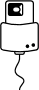 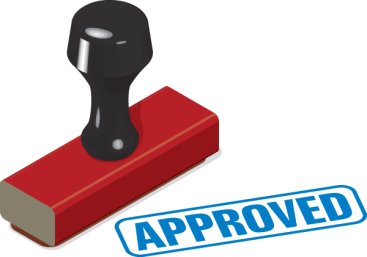 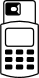 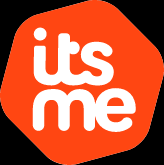 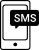 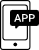 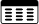 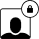 Weak
23/02/2018
- 39 -
[Speaker Notes: NL]
Actie10: Toegang tot de gegevens door de patiënt
Dus nood aan afspraken en coördinatie
elk platform zorgt voor toegang door patiënt tot alle relevante informatie
hub-metahub (ziekenhuizen, gezondheidskluizen, extra-murale labo’s, …)
elektronische voorschriften
administratieve gegevens (verzekerbaarheid, orgaandonatie, …)
…
uitbreiding hub-metahubsysteem tot andere EPD’s, hetzij door verwijzingen, hetzij door opname relevante gegevens in gezondheidskluizen
23/02/2018
- 40 -
Actie10: Toegang tot de gegevens door de patiënt
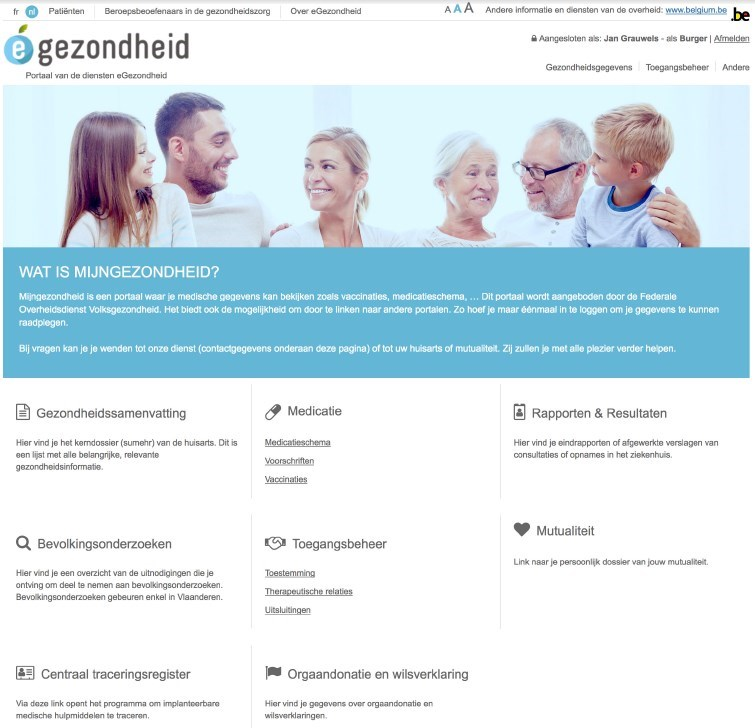 23/02/2018
- 41 -
Actie10: Toegang tot de gegevens door de patiënt
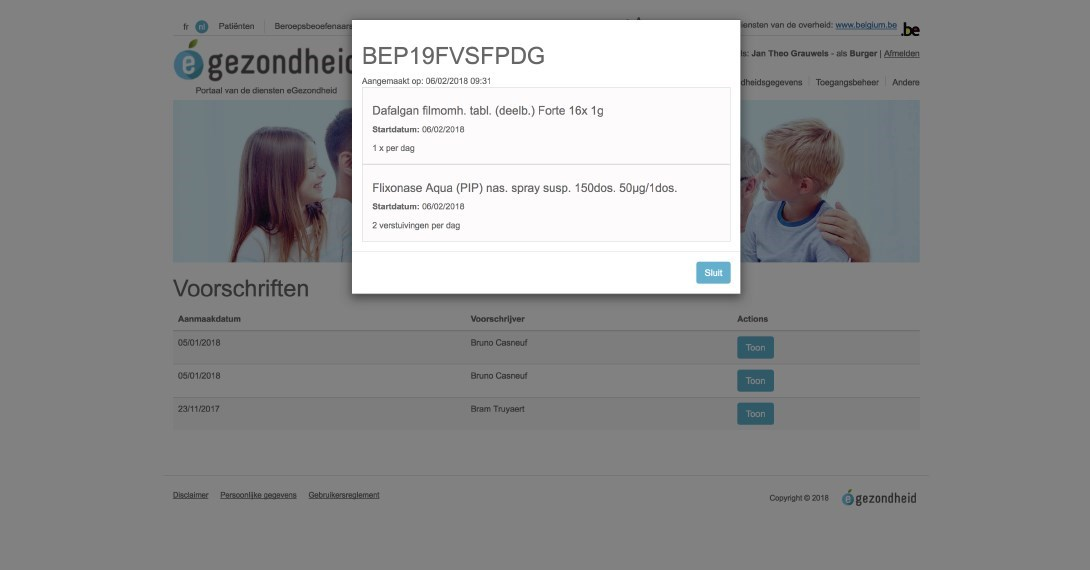 23/02/2018
- 42 -
Actie10: Toegang tot de gegevens door de patiënt
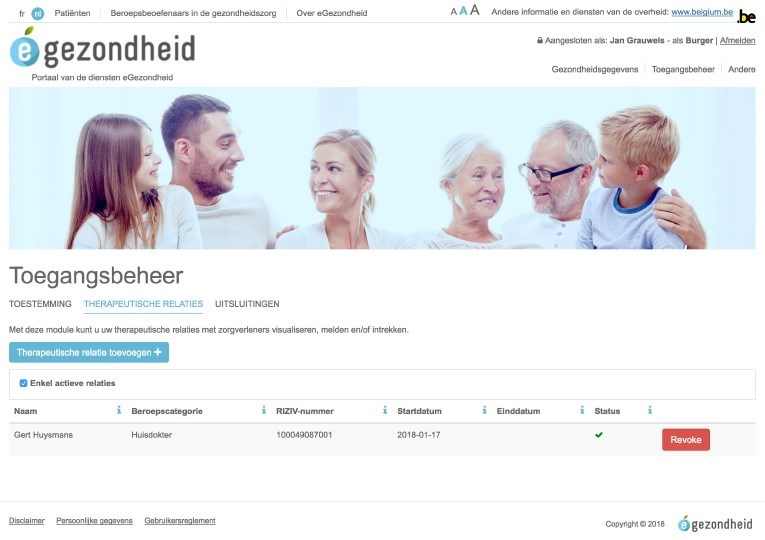 23/02/2018
- 43 -
Actie 15 : Administratieve vereenvoudiging
Focus

Back2Work

elektronisch arbeidsongeschiktheidsattest (Mult-eMediatt)

MyCareNet eAttest
23/02/2018
- 44 -
Actie 15 : Back2Work
Back2work heeft tot doel re-integratie te bevorderen van de langdurig zieke werknemer die het overeengekomen werk niet meer kan uitvoeren door
hem tijdelijk aangepast of ander werk aan te bieden in afwachting van het opnieuw uitoefenen van het overeengekomen werk
hem definitief aangepast of ander werk te geven
23/02/2018
- 45 -
Actie 15 : Back2Work
Reïntegratietraject wordt opgesteld in overleg tussen verschillende artsen
behandelende arts
controlearts van het ziekenfonds
arbeidsarts

Hiervoor moet onder andere de elektronische communicatie tussen de verschillende partijen mogelijk gemaakt worden
23/02/2018
- 46 -
Actie 15 : Back2Work
Het eHealth-platform zorgt voor de beveiligde omgeving waarin de communicatie tussen behandelende arts, arbeidsarts, adviserend arts en andere zorgverleners in alle vertrouwelijkheid kan plaatsvinden
onder andere via zijn DAAS-webservice voor wat de identificatie betreft 
en via de eHealthBox voor wat het communicatiekanaal betreft
Het project zit momenteel in een proeffase, de webservice staat nu in productie bij het eHealth-platform en wordt geleidelijk opgenomen in de verschillende medische softwarepakketten
23/02/2018
- 47 -
Actie 15 : Mult-eMediatt
Doel: versturen van het arbeidsongeschiktheidsattest, mits akkoord van de patiënt, vanuit de software van de huisarts naar de geïdentificeerde bestemmeling(en)
Eerste fase van het project vanaf juni 2018 zal betrekking hebben op de arbeidsongeschiktheidsattesten bestemd voor
MEDEX
medische dienst van HR RAIL
medische dienst van de Politie
medische diensten die de arbeidsongeschiktheden voor de (openbare of privé) werkgevers beheren
ziekenfondsen
Nadien uitbreiding naar alle werkgevers en scholen
23/02/2018
- 48 -
Actie 15 : Mult-eMediatt
In eerste fase kunnen enkel de softwarepakketten van de huisartsen van deze mogelijkheid gebruik maken
Na akkoord van de patiënt over het principe van het elektronisch versturen van het arbeidsongeschiktheids-attest krijgt de huisarts in zijn softwarepakket
de lijst met de bestemmelingen van een arbeidsongeschiktheidsattest die werden geïdentificeerd na raadpleging van de authentieke bronnen
het verzendingskanaal voor elk van hen
het te gebruiken model van attest
De burger/patiënt krijgt in zijn elektronische brievenbus eBox de lijst met de instanties waarnaar het attest werd gerouteerd
23/02/2018
- 49 -
Actie 15 : Mult-eMediatt
23/02/2018
- 50 -
Actie 15 : Mult-eMediatt
23/02/2018
- 51 -
Actie 15 : MyCareNet eAttest
Beveiligde elektronische gegevensuitwisseling van gestructureerde informatie tussen de professionele zorgverleners en de ziekenfondsen bij het aanbieden van diensten met toegevoegde waarde
biedt aan zorgverleners de mogelijkheid om hun getuigschriften voor verstrekte hulp op elektronische wijze door te sturen naar de verzekeringsinstellingen voor de patiënten die niet tot het derde-betalerssysteem behoren
initieel is de dienst enkel beschikbaar zijn voor huisartsen en hun volmachthebbers
23/02/2018
- 52 -
Actie 17: eHealthBox
Doelstellingen 2019
veralgemeend gebruik van de eHealthBox en van de gegevens van de zorgverstrekkers die in CoBRHA beschikbaar zijn
een veilige elektronische communicatie van medische en vertrouwelijke gegevens tussen de actoren in de gezondheidszorg mogelijk maken
ontwikkeling en onderhoud van een gezamenlijke databank met de gegevens van de zorgactoren en verzorgingsinstellingen 
de zorgactoren in de mogelijkheid stellen om bepaalde gegevens zelf te raadplegen en aan te passen/aan te vullen
addressbook (databank CoBRHA)
uniek loket van de zorgverstrekker

Verantwoordelijke organisatie: eHealth-platform en FOD Volksgezondheid
23/02/2018
- 53 -
Actie 17: eHealthBox
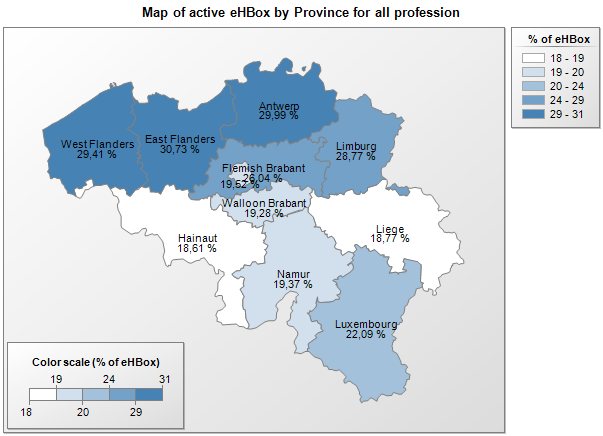 cijfers op 12/02/2018
23/02/2018
- 54 -
Actie 17: UPPAD
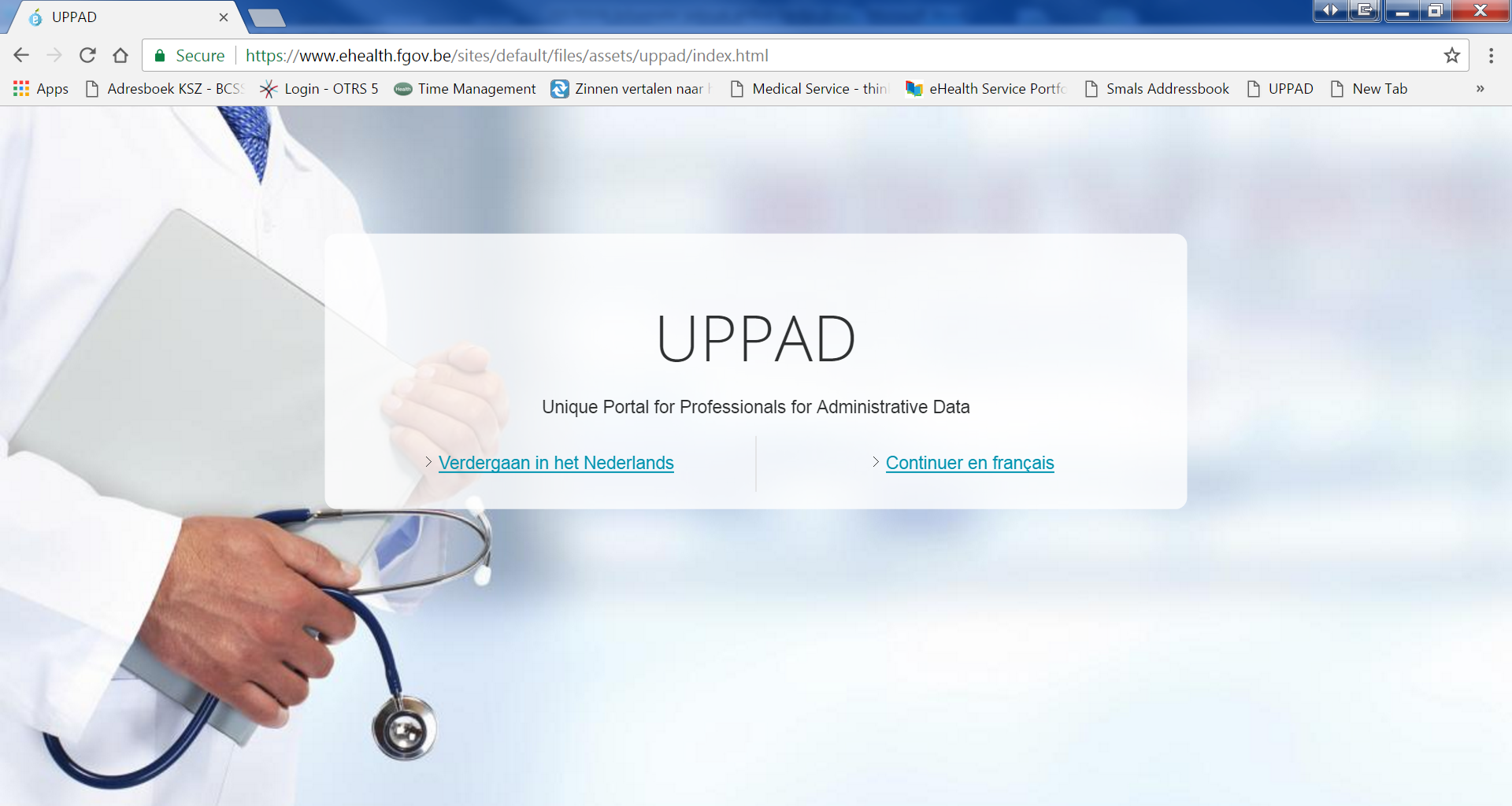 23/02/2018
- 55 -
Actie 19: Mobile Health
Doelstellingen 2019
kader voor de mHealth-acties > efficiënte implementatie
ondersteuning van de zorg die gebruik maakt van mHealth-toepassingen
juridisch, financieel en organisatorisch kader integreren in de bestaande en nieuwe zorgafspraken
integratie van de eHealth-diensten in mHealth
de kwaliteit en de toegankelijkheid van mHealth ondersteunen
vanuit use cases (diabetes, cardiovasculair, ...) werken
Verantwoordelijke instellingen
FAGG (certificatie medische hulpmiddelen)
RIZIV (terugbetaling)
eHealth-platform (technische aspecten)
23/02/2018
- 56 -
Actie 19: Mobile Health
Klemtoon op mHealth-toepassingen die in het gezondheidszorgsysteem kunnen worden geïntegreerd
5 prioritaire use cases, gekozen op basis van hun impact (aantal patiënten x ernst) en de beschikbare technische tools van mHealth
stroke
diabetes
chronische pijn
geestelijke gezondheidszorg
cardiovasculaire aandoeningen
De werking en de resultaten van deze cases worden publiek gedeeld en meteen in een concrete marktsituatie toegepast > zij krijgen de beleidsgarantie van inbedding in het Belgische zorgsysteem
23/02/2018
- 57 -
Actie 19: Mobile Health
Geselecteerde proefprojecten
uit de 98 ontvangen voorstellen selecteerde een werkgroep uiteindelijk 24 projecten, gespreid over verschillende zorgdomeinen
bij de uitvoering ervan slaan verschillende zorgactoren de handen in elkaar: ziekenfondsen, ziekenhuizen, thuiszorgdiensten, huisartsenkringen, enz.
23/02/2018
- 58 -
Actie 19: Mobile Health
Tussentijdse evaluatie van 24 proefprojecten
zowel patiënten als zorgverleners hebben baat bij het gebruik van de apps. 
“Dankzij de opvolging vanop afstand voelen patiënten zich beter gesteund en nauwer betrokken. Tussentijdse consultaties via een app kunnen ook een terugval helpen voorkomen, en patiënten die een app gebruiken zijn vaak nauwer betrokken bij hun behandeling” (Maggie De Block, minister van Volksgezondheid) 
Aandachtspunten zijn onder meer de inlogprocedure die soms te zwaar is en de mogelijkheid om gegevens te delen met andere zorgverleners
23/02/2018
- 59 -
Actie 19: Mobile Health
Beeldbellen
Domein: Geestelijke gezondheidszorg
Deelnemers: Netwerk Geestelijke Gezondheidszorg Midden West-Vlaanderen, Netwerk Geestelijke Gezondheidszorg Zuid West-Vlaanderen
Start: 01/04/2017
Beschrijving
integratie van beeldbellen in de werking van de mobiele teams voor acute en langdurige psychiatrische zorg. 
bedoeling is om aan te tonen dat er minder patiënten afhaken en/of in een crisissituatie belanden bij het gebruik van beeldbellen tijdens de behandeling
de hulpverleners van de mobiele teams die een therapeutische relatie hebben met de patiënt, kunnen op afspraak via een beveiligde verbinding beeldbellen (‘videobellen’) met patiënten, hun familieleden, mantelzorgers, de huisarts en andere betrokken hulpverleners
de toepassing voor beeldbellen van het Collaboratief Zorgplatform (CoZo) kan op termijn ook in andere zorgdisciplines gebruikt worden
23/02/2018
- 60 -
Geestelijke gezondheidszorg en eGezondheid
Toepassingen die momenteel beschikbaar zijn voor de psychiatrische zorgverlening (bij ambulante praktijk)
Recip-e 
UPPAD
PARIS
Hoofdstuk IV
23/02/2018
- 61 -
Geestelijke gezondheidszorg en eGezondheid
Op termijn bij integratie van de ziekenhuizen
TDI (Treatment Demand Indicator - omvat de registratie van de behandelingsaanvragen die betrekking hebben op een probleem van misbruik of afhankelijkheid van illegale drugs (voor het EMCDDA) of van alcohol (specifiek voor België)
Mult-eMediatt
Mediprima
diensten MyCareNet
23/02/2018
- 62 -
Roadmap 2.0: Besluit
De gegevensdeling tussen zorgverleners/instellingen via het hub-metahubsysteem, de gezondheidskluizen en de eHealthBox komt op kruissnelheid

Zowat 62,5 % van de Belgische bevolking heeft inmiddels zijn geïnformeerde toestemming gegeven

De ontsluiting van gezondheidsgegevens voor de patiënt komt op gang => aandacht voor geïntegreerde ontsluiting

Er wordt ervaring opgedaan met mobiele eGezondheidtoepassingen
23/02/2018
- 63 -
Rol & Verantwoordelijkheden van het eHealth-platform
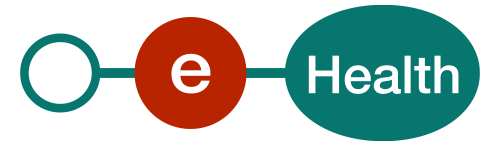 Doelstellingen eHealth-platform
Hoe?
door een goed georganiseerde, onderlinge elektronische dienstverlening en informatie-uitwisseling tussen alle actoren in de gezondheidszorg
met de nodige waarborgen op het vlak van de informatieveiligheid, de bescherming van de persoonlijke levenssfeer en het beroepsgeheim

Wat?
optimaliseren van de kwaliteit en de continuïteit van de gezondheidszorgverstrekking 
optimaliseren van de veiligheid van de patiënt
vereenvoudigen van de administratieve formaliteiten voor alle actoren in de gezondheidszorg
degelijk ondersteunen van het gezondheidszorgbeleid
23/02/2018
- 65 -
10 opdrachten
Ontwikkeling van een visie en van een strategie inzake eHealth 

Organiseren van de samenwerking met andere overheidsinstanties die belast zijn met de coördinatie van de elektronische dienstverlening 

De motor van de noodzakelijke veranderingen zijn voor de uitvoering van de visie en de strategie inzake eHealth  

Vastleggen van functionele en techische normen, standaarden, specificaties en basisarchitectuur inzake ICT
23/02/2018
- 66 -
10 opdrachten
Registreren van software voor het beheer van elektronische patiëntendossiers  

Concipiëren, uitwerken en beheren van een samenwerkingsplatform voor de veilige elektronische gegevensuitwisseling met de bijhorende basisdiensten 

Een akkoord bereiken over een taakverdeling en over de kwaliteitsnormen en nagaan of de kwaliteitsnormen worden nageleefd
23/02/2018
- 67 -
10 opdrachten
Als onafhankelijke trusted third party (TTP) optreden voor het coderen en anonimiseren van persoonsgegevens m.b.t. de gezondheid voor rekening van bepaalde, in de wet opgesomde instanties ter ondersteuning van het wetenschappelijk onderzoek en het beleid 

De totstandkoming van programma's en projecten promoten en coördineren 

De ICT-aspecten van de gegevensuitwisseling beheren en coördineren in het kader van de elektronische patiëntendossiers en van de elektronische medische voorschriften
23/02/2018
- 68 -
Basisarchitectuur
Health portal
DTW
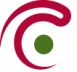 Patiënten, zorgverstrekkers
en zorginstellingen
Software zorgverlener
Software zorginstelling
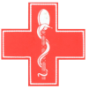 Site RIZIV
DTW
portaal eHealth-platform
MyCareNet
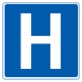 DTW
DTW
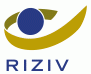 DTW
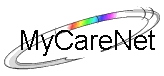 Gebruikers
Basisdiensten
eHealth-platform
Netwerk
GAB
GAB
GAB
GAB
GAB
GAB
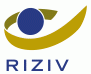 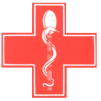 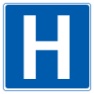 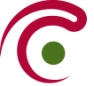 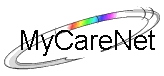 Leveranciers
23/02/2018
- 69 -
10 basisdiensten
23/02/2018
- 70 -
frank.robben@ehealth.fgov.be 

@FrRobben

https://www.ehealth.fgov.be
https://www.ksz.fgov.be
https://www.frankrobben.be
BEDANKT! Vragen ?
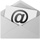 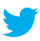 23/02/2018
- 71 -